Aufbau der HauptformBestimmung des Scheitelpunktes (Var. 1)
Scheitelpunkt einer quadratischen Funktion
Der Scheitel/Scheitelpunkt ist der höchste bzw. tiefste Punkt der Parabel!
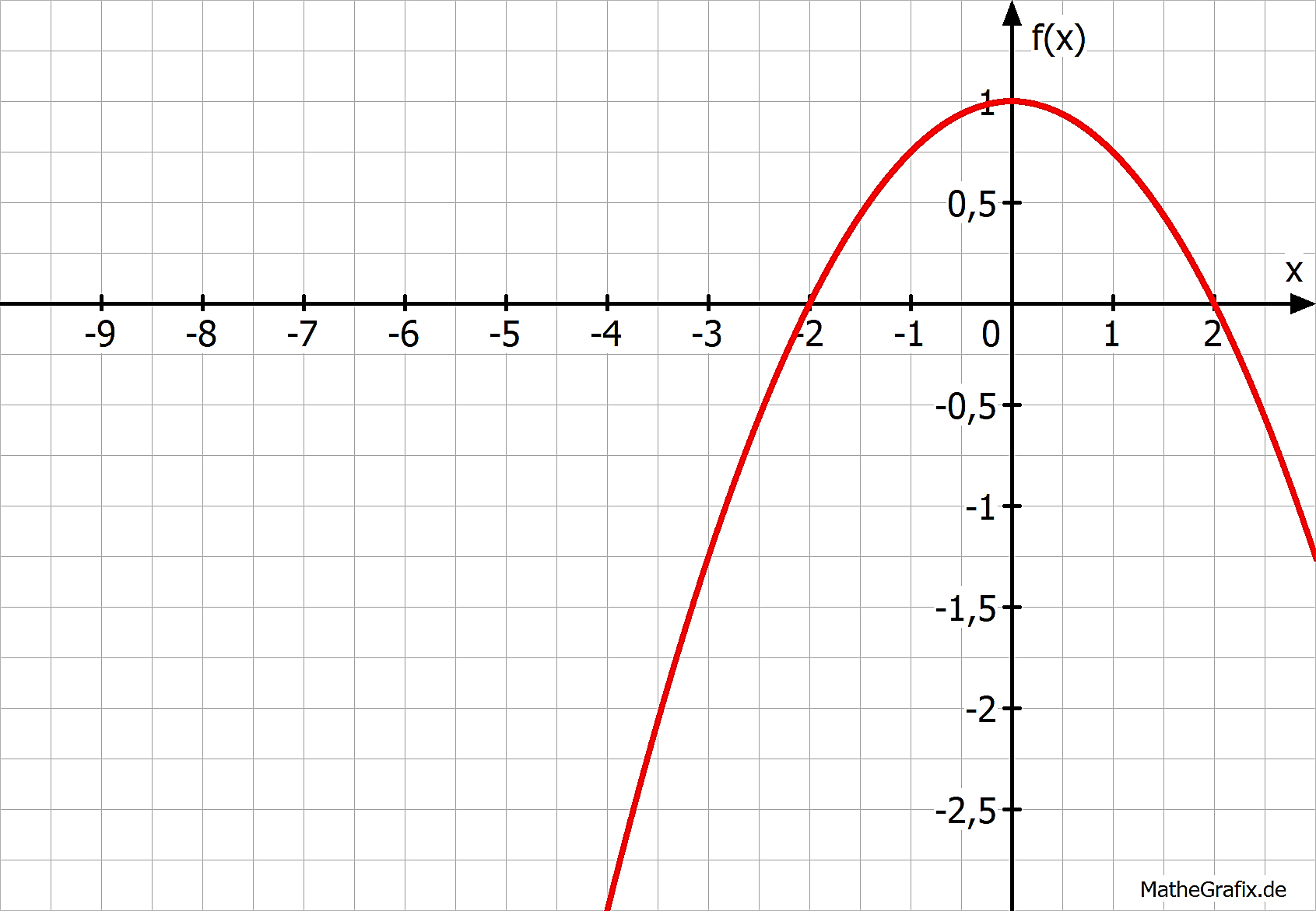 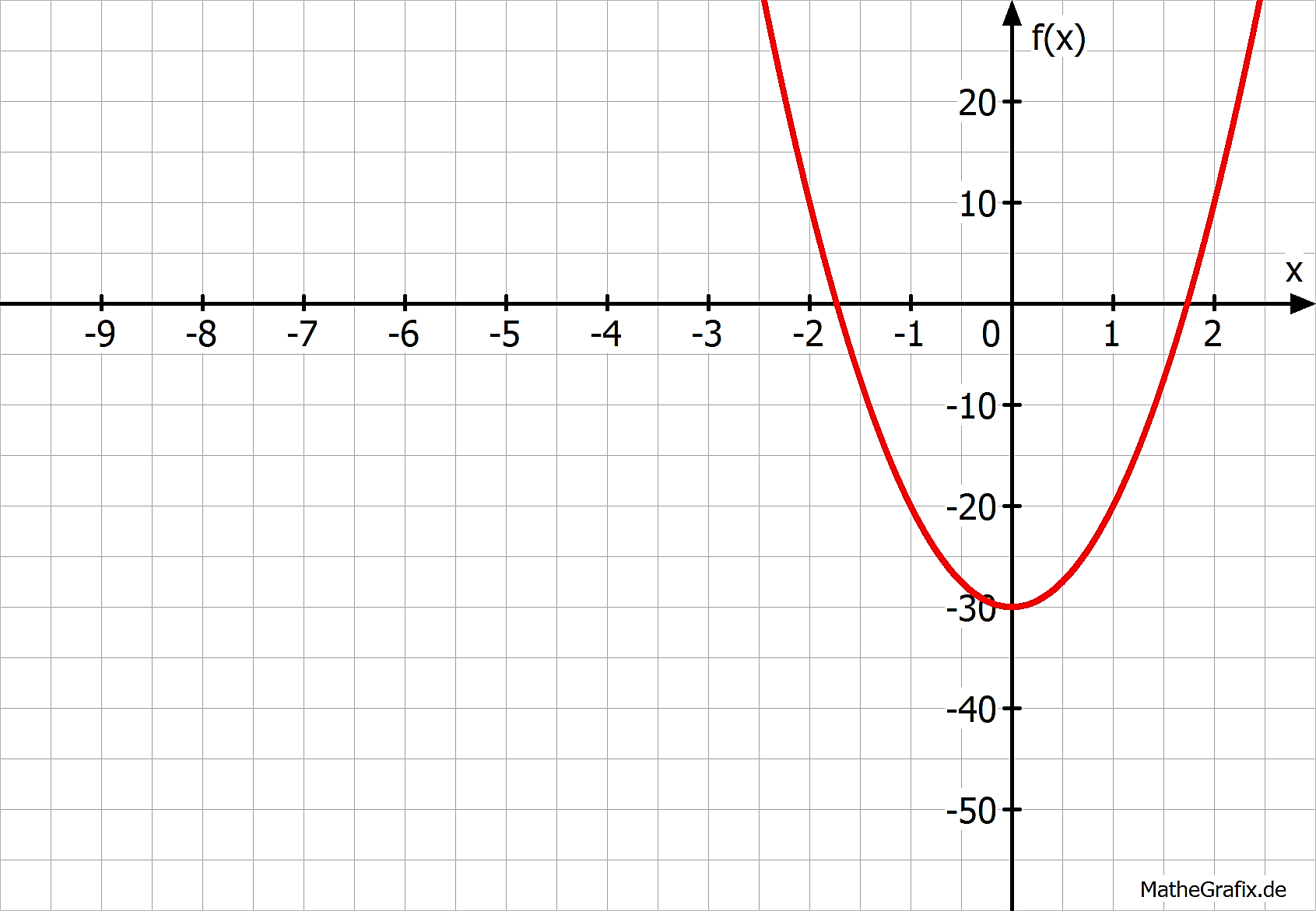 Scheitelpunkt einer quadratischen Funktion
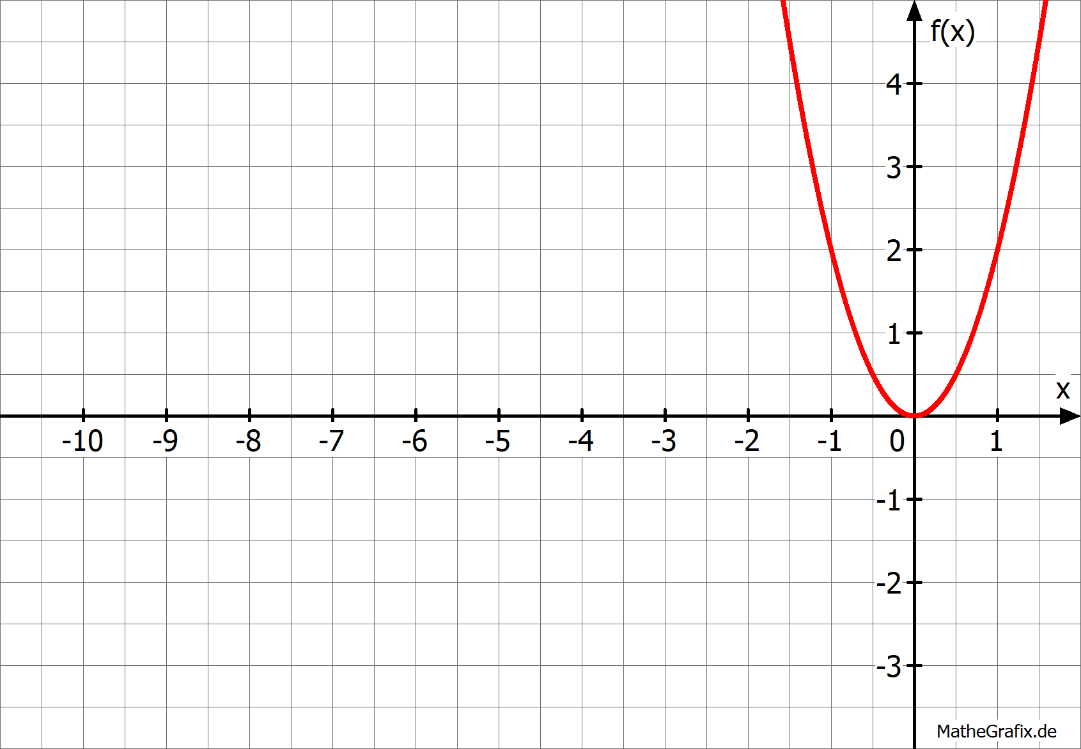 DIREKT ablesbar!
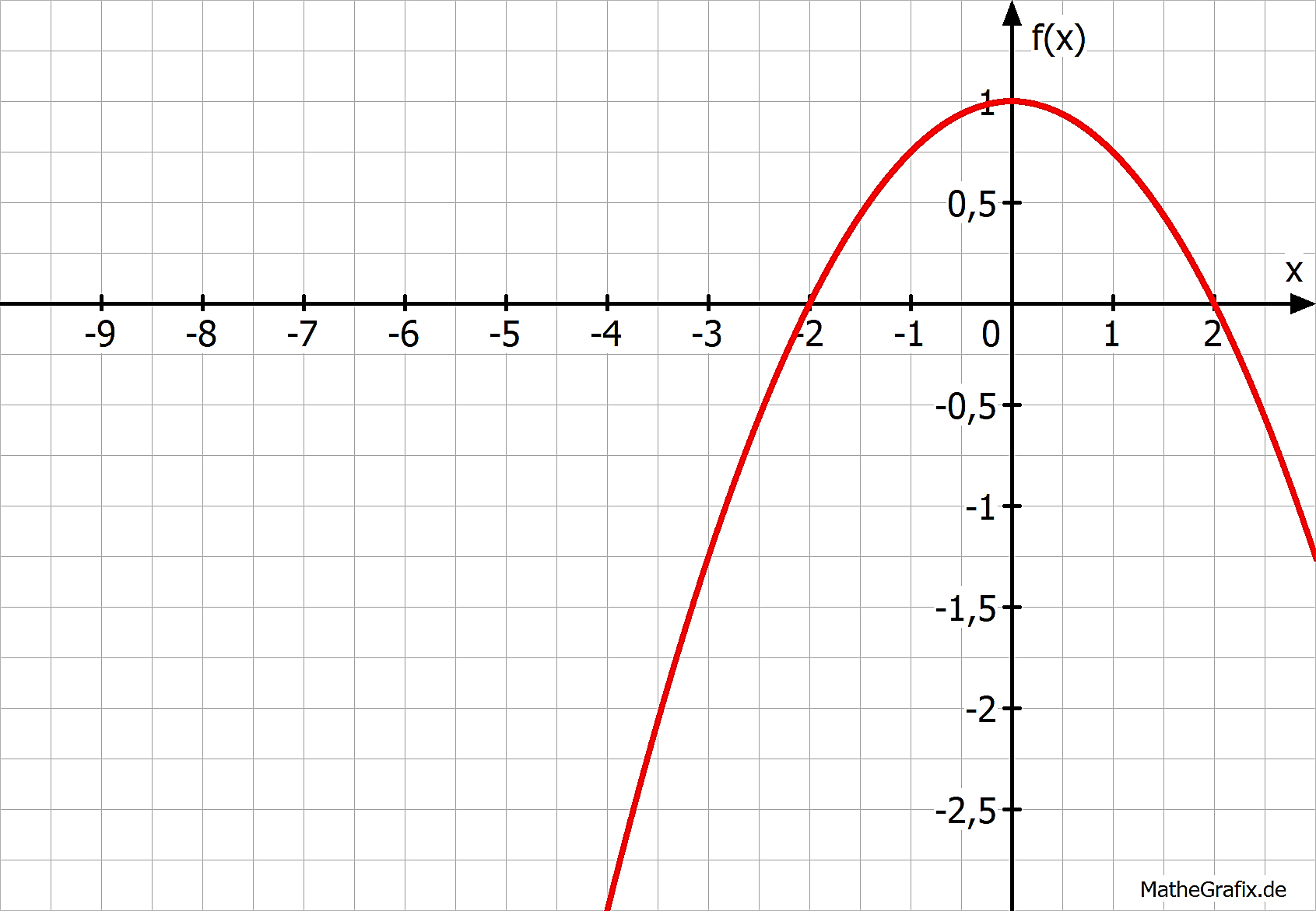 Scheitelpunkt der Hauptform bestimmen – Direktes Verfahren (Var. 1)
Musterbeispiele
Bestimme rechnerisch den Scheitelpunkt der quadratischen Funktion.
Bsp. 8) Bestimme die Koordinaten des Scheitels der gegebenen Funktionen (mit Variante 1).